Бюджет для граждан
Отчет                                                           об исполнении бюджета                            Колпнянского районаза 2016 год
Управление финансов и экономики
 администрации Колпнянского района
 Орловской области
Телефон (48674) 2-16-00
Факс         (48674) 2-17-21
E-mail       finkolpna@mail.ru
Адрес        303410 Орловская обл., пгт. Колпна, ул. Торговая, 25.
Начальник управления финансов  Тарасова О.Н.
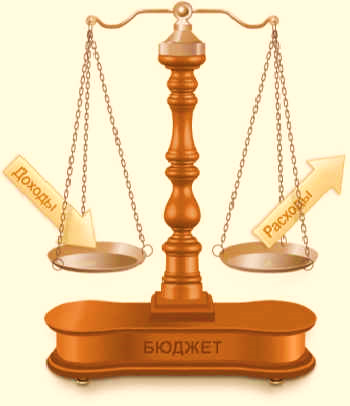 Бюджет
Колпнянского района
утвержден решением Колпнянского районного Совета народных депутатов  Орловской области
 от 25 декабря 2015  года № 312
«О бюджете Колпнянского района»
на 2016 год»
Основные направления бюджетной и налоговой политики в 2016 году
1. Обеспечение сбалансированности и устойчивости бюджета;
2. Обеспечение системного подхода к повышению эффективности бюджетных расходов;
3. Обеспечение открытости деятельности органов местного самоуправления;
4. Обеспечение эффективности и стабильности налоговой системы, способствующей созданию основы бюджетной основы бюджетной устойчивости среднесрочной и долгосрочной перспективе;
5. Сохранение и развитие налогового потенциала;
Основные направления бюджетной и налоговой политики в 2016 году (продолжение)
7. Реализация мер по обеспечению устойчивого развития экономики и социальной стабильности;
8. Повышение эффективности использования имущества, находящегося в муниципальной собственности;
9. Осуществление мониторинга поступления налогов, сборов и иных обязательных платежей;
10. Повышение качества администрирования доходов;
11. Проведение оценки эффективности налоговых льгот.
Основные характеристики бюджета Колпнянского района за 2016 год
Характеристика доходной части бюджета Колпнянского района за 2014-2016 годы
Динамика поступления налоговых и неналоговыхдоходов в бюджет Колпнянского района за 2010-2016 годы, тыс.руб.
Исполнение плана по доходам в 2016 году
Структура налоговых и неналоговых доходов бюджета Колпнянского района в 2016 году
Основной источник налоговых и неналоговых доходов – налог на доходы физических лиц. В 2016 году поступление налога на доходы физических лиц в бюджет Колпнянского района составило 72 102,1 тыс. рублей.
Динамика поступления в 2015-2016 годах налоговых и неналоговыхдоходов бюджета Колпнянского района с разбивкой по месяцам
Безвозмездные поступления в бюджет  Колпнянского района в 2016 году
Безвозмездные поступления в бюджет Колпнянского района в 2016 году
Объем безвозмездных поступлений от других бюджетов бюджетной системы Российской Федерации в 2016 году составил         166 063,9 тыс. рублей
Расходы бюджета 
Колпнянского района по разделам в 2015-2016 годах
Структура расходов бюджета Колпнянского района в 2016 году
Расходы бюджета Колпнянского района на выплату заработной платы
Расходы социальной направленности бюджета Колпнянского района в 2016 году
Расходы бюджета ВСЕГО
278 848,5
тыс. рублей
70,0%
195 321,3 тыс. рублей
Культура 
5,5 %
Образование  
57,9 %
Физическая культура 
и спорт
0,3 %
Социальная 
политика 
6,4 %
Расходы на образование в 2016 году
Общий объем расходов бюджета Колпнянского района на образование в 2016 году составил 161 315,3 тыс.руб.
Основные направления расходов в области культуры
Общий объем расходов бюджета на культуру в 2016 году составил 
17 460,3
тыс.руб.
Основные направления расходов на социальную политику
Общий объем расходов бюджета в на социальную политику в 2016 году составил 17 949,9 тыс.руб.
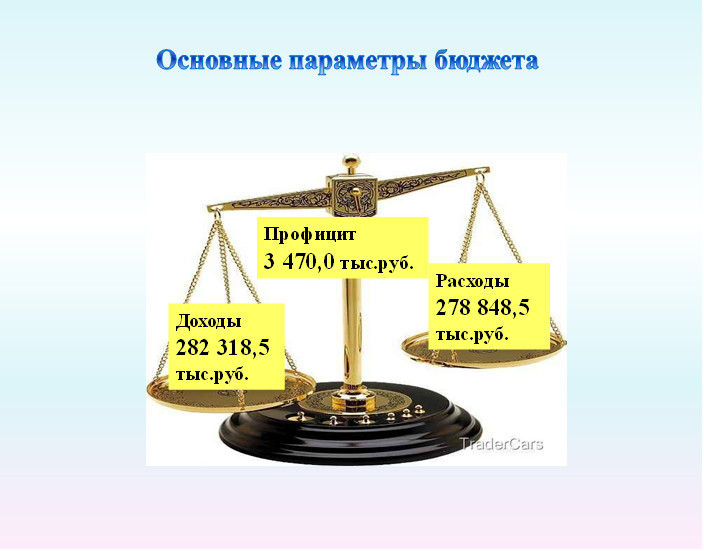 Расходы на реализацию муниципальных программ
Расходы бюджета  ВСЕГО   278 848,5 тыс. рублей
Расходы на реализацию муниципальных программ за 2016 год (1)
Расходы на реализацию муниципальных программ за 2016 год (2)